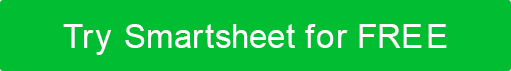 MEDIA PLAN PRESENTATION TEMPLATE
MEDIA PLAN PRESENTATION
YOUR
LOGO
ORGANIZATION NAME
 
MM/DD/YYYY
 
Address, City, State ZIP
Phone
Web Address
Email Address
MEDIA PLAN PRESENTATION
COMMUNICATIONS GRID
ACTIVITY PLAN
PROJECT REPORT
PLAN SUMMARY